平行线的性质
第1课时
WWW.PPT818.COM
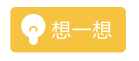 根据已知灵活选择！
判断两直线平行的方法:
条件
结论
同位角相等
内错角相等
两直线平行
同旁内角互补
猜想：交换它们的条件与结论，是否成立？
同位角相等
？
两直线平行
内错角相等
同旁内角互补
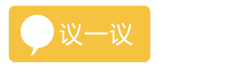 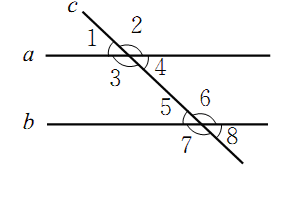 如图，直线a与直线b平行。
（1）测量同位角∠1 和∠5 的大小，它们有什么关系？图中还有其他同位角吗？它们的大小有什么关系？ 
（2）图中有几对内错角？它们的大小有什么关系？为什么？ 
（3）图中有几对同旁内角？它们的大小有什么关系？为什么？
除了测量，你能用推理的方法得到结论吗？
如图，已知a//b,那么4与5相等吗？为什么?
解：相等
∵a∥b(已知),
∴∠1=∠5(两直线平行,同位角相等).
又∵∠1=∠4(对顶角相等),
∴ ∠4=∠5(等量代换).
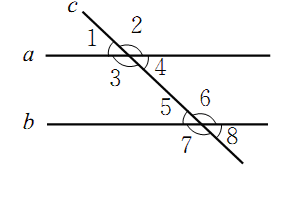 如图,已知a//b,那么3与5有什么关系呢？为什么?
解： 互补
∵a//b（已知）,
∴1=5（两直线平行，同位角相等）.
∵1+3=180°（补角定义）,
∴3+5=180°（等量代换）.
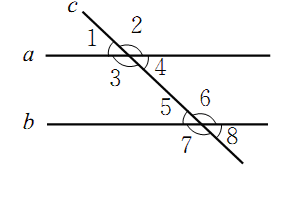 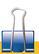 平行线的性质：
1.两条平行直线被第三条直线所截，同位角相等
简称为：两直线平行，同位角相等
2.两条平行直线被第三条直线所截，内错角相等
简称为：两直线平行，同位角相等
3.两条平行直线被第三条直线所截，同旁内角互补
简称为：两直线平行，同旁内角互补
平行线三个性质的条件是什么？结论是什么？它与判定有什么区别？
判定
线的关系
角的关系
性质
同位角相等
平行线的判定
内错角相等
两直线平行
平行线的性质
同旁内角互补
C
D
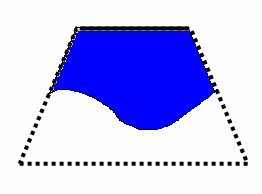 A
B
例 如图，是一块梯形铁片的残余部分，量∠A=100°，∠B=115°，梯形的另外两个角分别是多少度？
解：∵铁片是梯形的，
∴AB//CD,
∴∠A+∠D=180o，∠B+∠C=180o，
∵∠A=100°，∠B=115°，
∴∠D=180°－∠A=80°，
   ∠C=180°－∠B=65°
所以梯形的另外两个角分别是80°、65°.
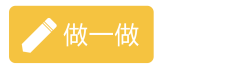 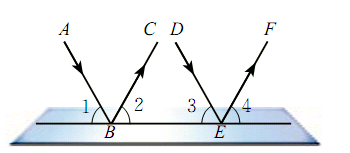 2．如图，一束平行光线AB与DE射向一个水
平镜面后被反射，此时 ∠1 =∠2，∠3=∠4．
（1）∠1与∠3的大小有什么关系？
     ∠2与∠4 呢？
（2）反射光线BC与EF也平行吗？
解：(1)∠1 =∠3，∠2=∠4
∵AB//DE(已知),
∴∠1 =∠3(两直线平行，同位角相等)，
∵∠1 =∠2，∠3 =∠4(已知),
∴∠2=∠4（等量代换）
(2)BC//EF
由(1)知，∠2=∠4
∴BC//EF(同位角相等，两直线平行)
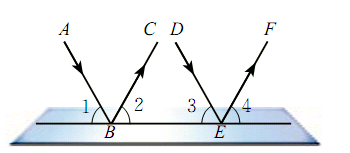 注意区分平行线的判定和性质
F
C
P
D
E
A
B
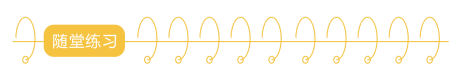 1.如图,若AB∥DE ,AC∥DF，请说出∠A和∠D之间的数量关系，并说明理由.
解: ∠A =∠D.
理由：∵AB∥DE(     )
∴∠A=_______  (                      )                                            
∵AC∥DF(      ) 
∴∠D=______ (                       )                                              
∴∠A=∠D (         )
已知
∠CPE
两直线平行,同位角相等
已知
∠CPE
两直线平行,同位角相等
等量代换
2.如图，如果AB∥DF，DE∥BC，且∠1＝65°，
那么你能说出∠2，∠3，∠4的度数吗？为什么？
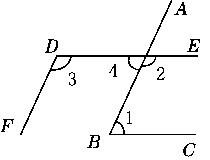 解：能．∠2＝∠3＝115°，∠4＝65°.
理由如下：∵DE∥BC(已知)，
∴∠4＝∠1＝65°(两直线平行，内错角相等)，
∠2＋∠1＝180°(两直线平行，同旁内角互补)．
∵∠1＝65°（已知），
∴∠2＝180°－∠1＝115°.
又∵DF∥AB(已知)，
∴∠3＝∠2(两直线平行，同位角相等)．
∴∠3＝115°(等量代换)．
3.如图所示，AB∥CD，AC∥BD.   
分别找出与∠1相等或互补的角.
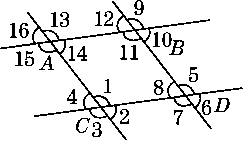 解：如图，
与∠1相等的角有∠3，∠5，∠7，∠9，∠11，∠13，∠15；
与∠1互补的角有∠2，∠4，∠6，∠8，∠10，∠12，∠14，∠16.
准确的识别“三类角”并选择合适的性质说明
已知
得到
得到
已知
小结
同位角相等
内错角相等
同旁内角互补
判定
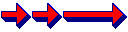 两直线平行
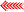 性质
谢 谢 观 看！